C-SRNWP2024 – 2028
Chiara Marsigli (DWD, Germany)
Organisation
DWD- Coordinating Member
Vacant
Legend:
EUMETNET – WEATHER FORECASTING  COOPERATION (E-WFC)
Manager
C-SRNWP module
Scientist
SRNWP-EPS module
software scientist
E-NWC module
Chiara Marsigli
GeoSphere Austria
Coordinating Member
AEMET – co-coordinator
PP module
Franziska Schmid
Alfons Callado Pallares
Aitor Atencia
vacant
RMIB
Coordinating Member
Itaf-Met – co-coordinator
Francesca Marcucci
Stephane Vannitsem
vacant
Jonathan Demaeyer
Summary of 2024 – 2028 - aims
Foster exchanges and cooperation between limited area modeling consortia in Europe
Efficient exchange of information on scientific, technical and operational aspects of NWP 
Focus on the new challenges for the development of next generation forecasting systems: 
high resolution and the development of Digital Twins, with a strong link with applications and the end-users; 
AI/ML based method, where is needed to promote a beneficial interaction with the traditional NWP approaches;
representation of uncertainties in the forecasts with probabilistic and ensemble methods (with SRNWP-EPS).
Ccooperative effort to address these common challenges, and exploit the synergies with the other Modules.
Summary of 2024 – 2028 - requirements
C-SRNWP Expert Teams
Advisory Expert Team:
Consortia Leaders and thematic Expert Teams chairpersons
Thematic Expert Teams:
Data assimilation and use of observations
Diagnostics, validation and verification
Dynamics and lateral boundary coupling
Link with applications
Physical parameterisation (upper air)
Predictability and EPS
Surface and soil processes (model and data assimilation)
System aspects
This year @EWGLAM: discussion on reviewing the role of the Expert Teams
C-SRNWP annual meeting – EWGLAM/SRNWP
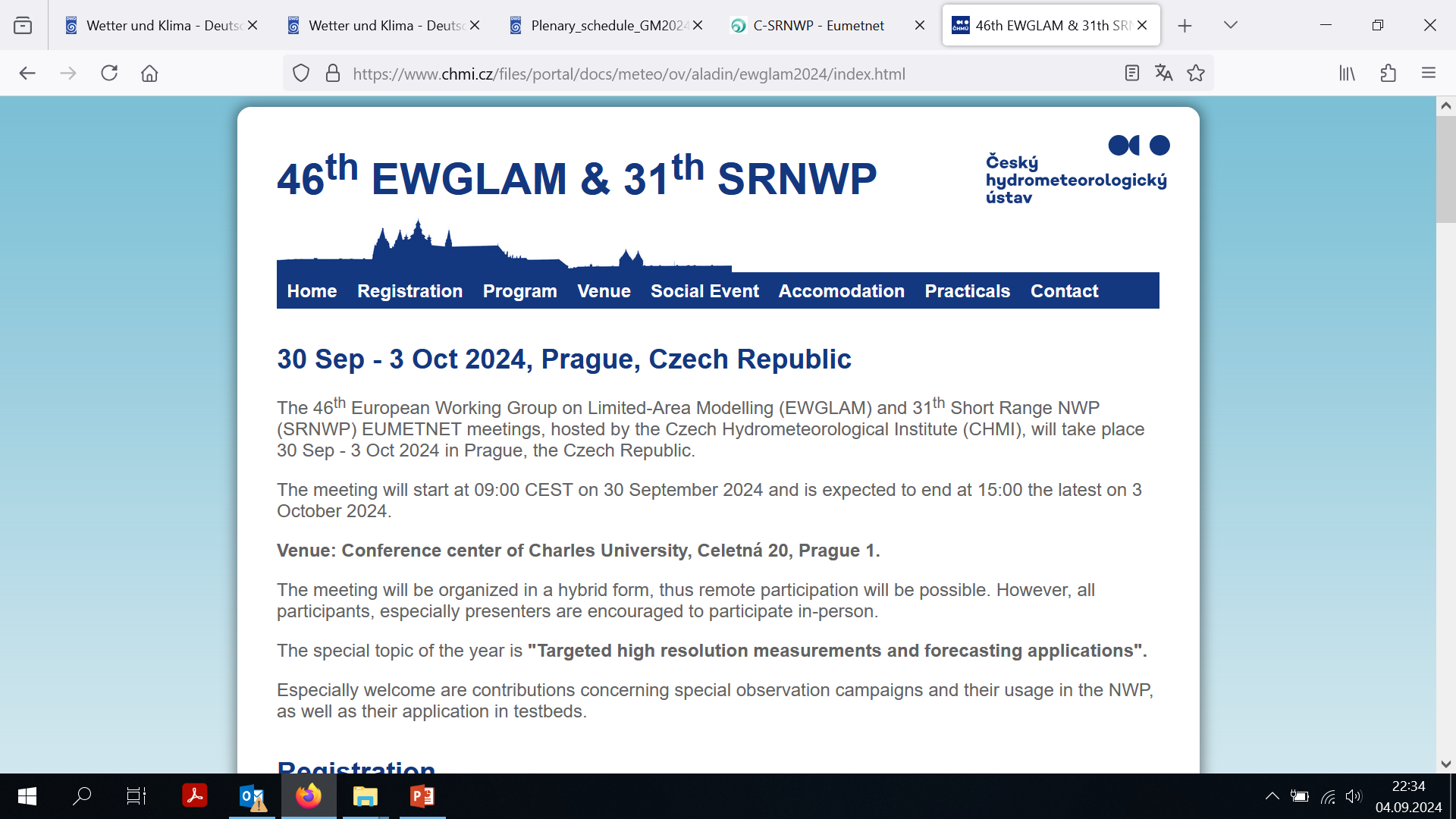 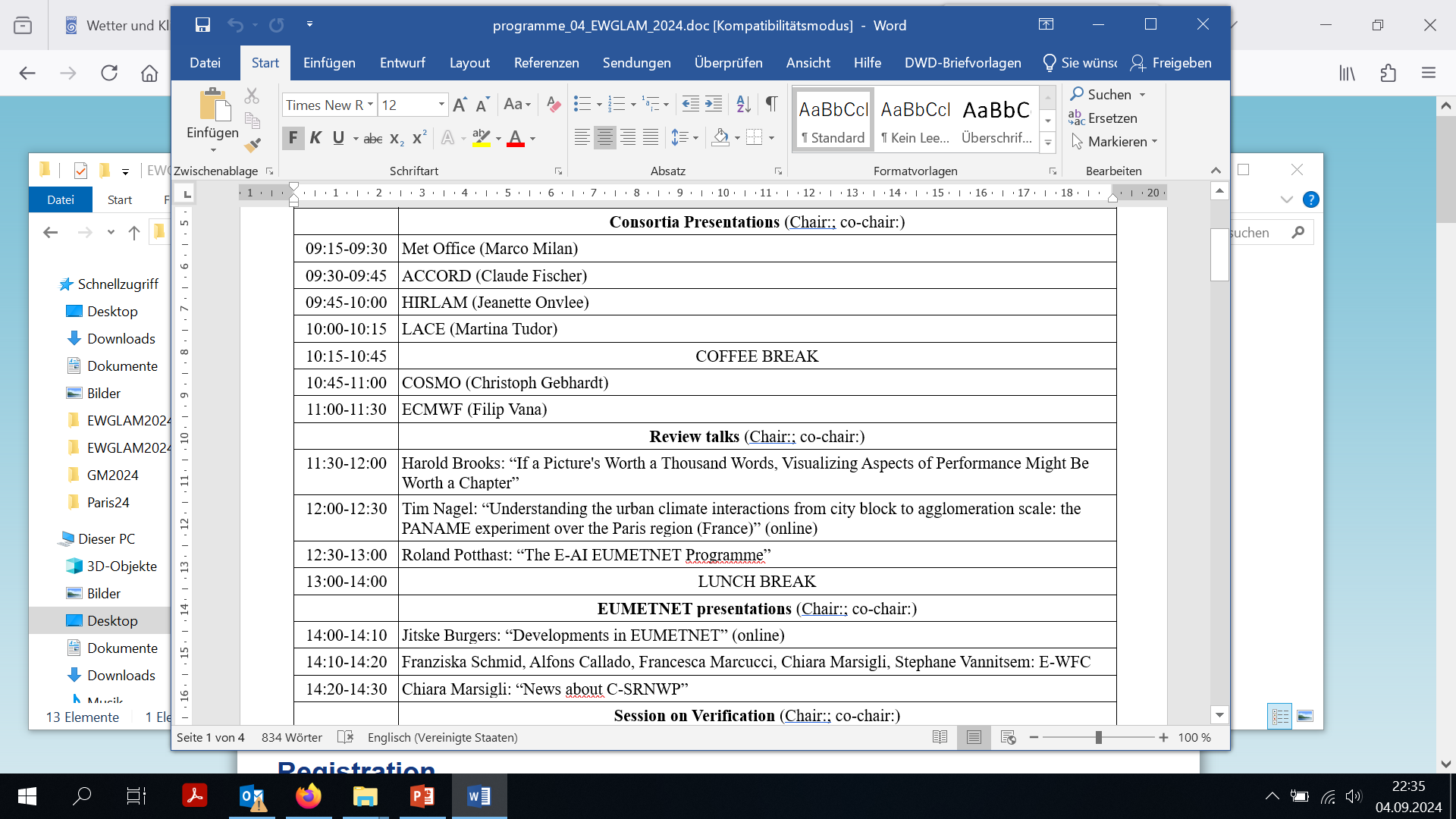 E-WFC Conference: https://enwfc-2024.met.no/
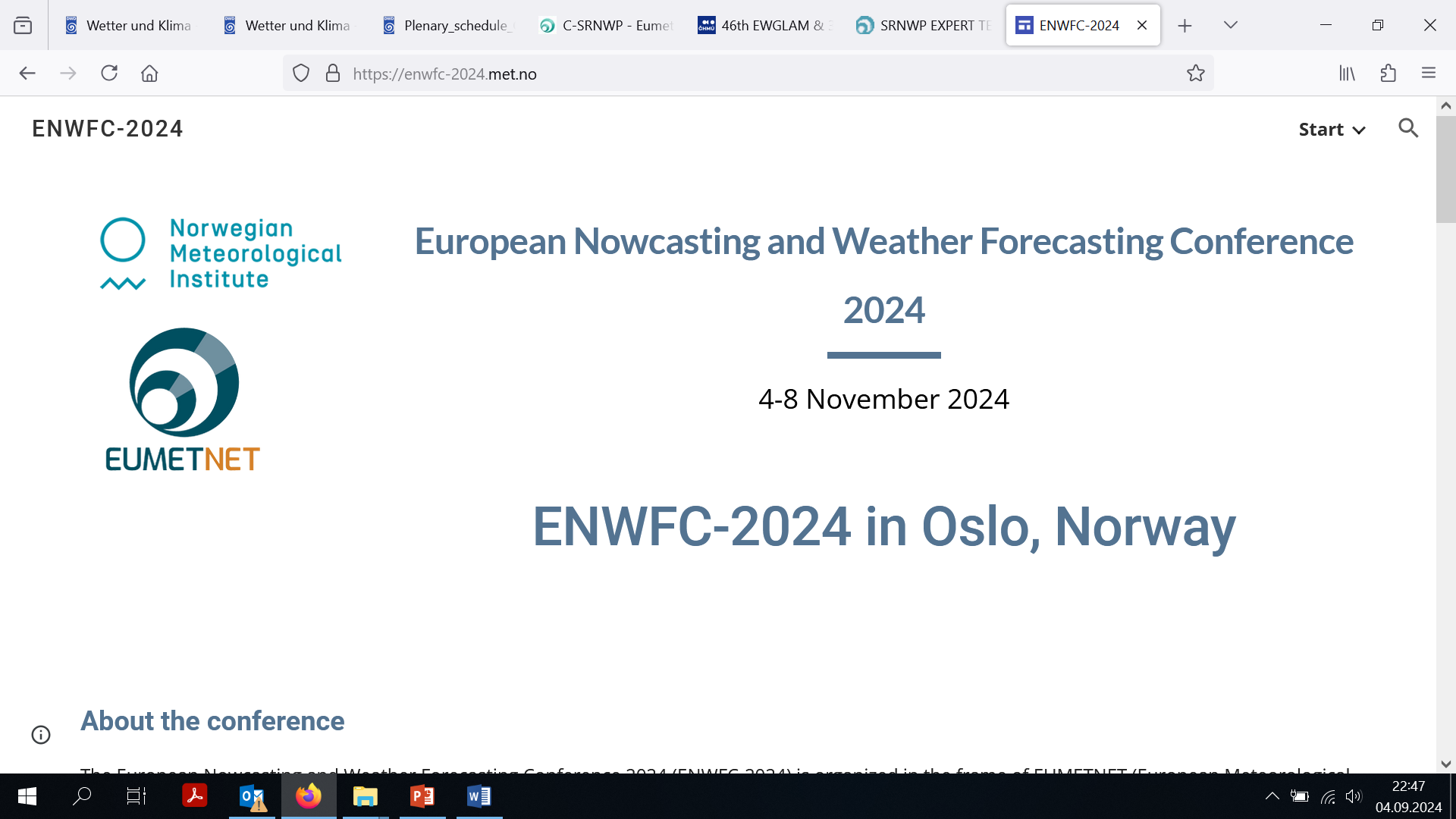 Nowcasting
Seamless predictions
Ensemble forecasting
Post-processing
Short Term Scientific Missions
The Short Term Scientific Missions aim at facilitating cooperative work between scientists of different Met Services and different modelling Consortia, in the framework of the E-WFC project. 
We would like to support young scientists who would like to have a short stay in different Met Service to carry out some work in collaboration, for the mutual benefit and of the entire community.
Scientific / technical content of the mission: it should be dedicated to a specific and well defined piece of work, related to the topics of the E-WFC Programme: nowcasting, seamless forecasting, post processing, short range NWP, SRNWP ensemble prediction systems
Many thanks Theodore!!!
New website: srnwp.eu
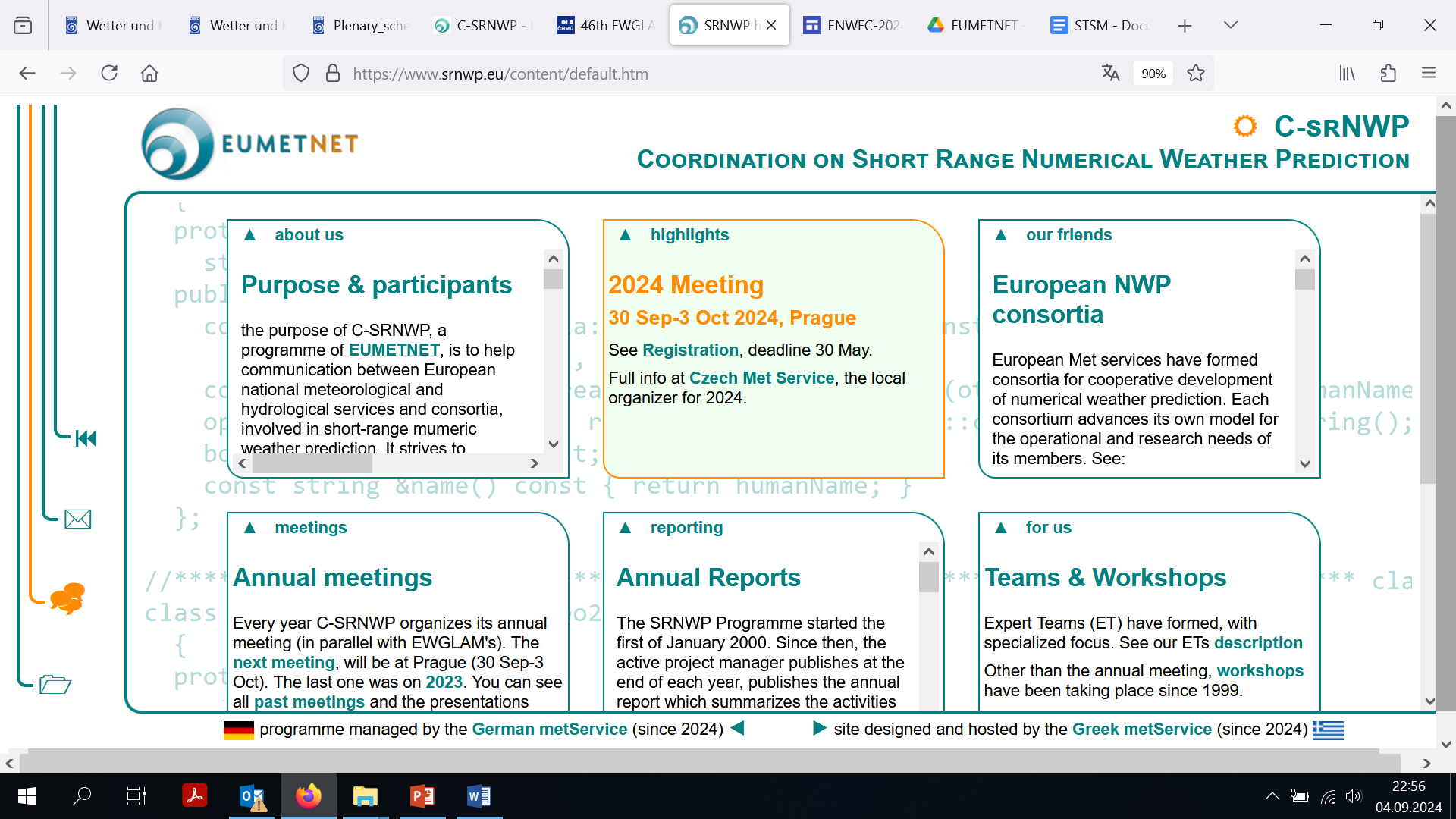 Thank you!
10